Город ГеоргиевскМБОУ гимназия №2Инновационные технологии в работе по нравственному воспитанию учащихся на уроках русского языка,  литературы и во внеурочное времяЛойко Татьяна Ивановна, учитель русского языка и литературы2012 год
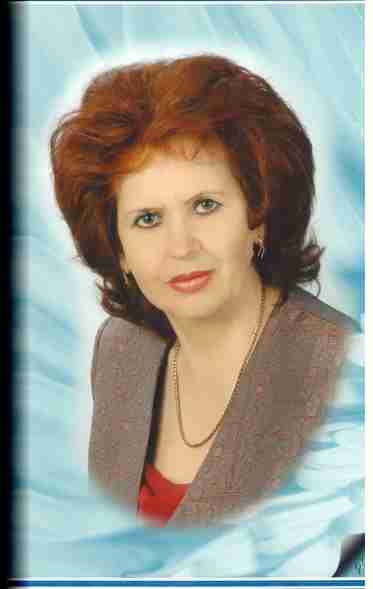 Лойко Татьяна Ивановна, учитель русского языка и литературы высшей квалификационной категории. Неоднократно награждалась грамотами министерства образования Ставропольского края, отдела образования, администрации города Георгиевска. В 1984 году Министерством просвещения РСФСР награждена нагрудным знаком “Отличник народного просвещения”
Умеет учить тот, 
    кто учит интересно                                                Энштейн
Модернизация российского образования предусматривает масштабные изменения, которые носят системный характер и предполагают последовательный переход к компетентностной модели образования.
Компетентностный подход, который  предполагает не усвоение учеником отдельных друг от друга знаний и умений, а овладение ими в комплексе,- основа инновационного процесса.
Для того, чтобы учиться с интересом и увлечением, ученик должен быть вовлечён в разнообразную деятельность.
Внеурочная деятельность- продолжение работы по нравственному воспитанию учащихся
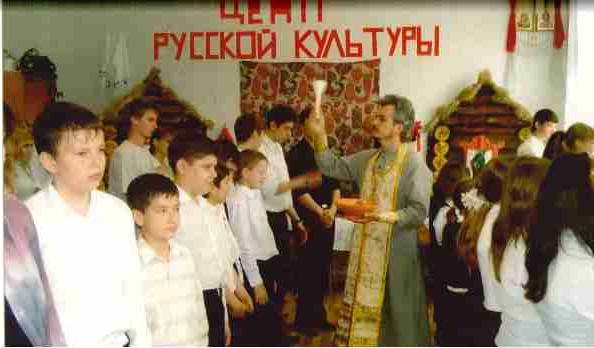 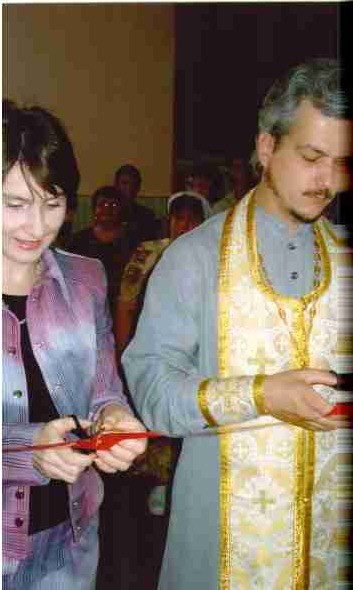 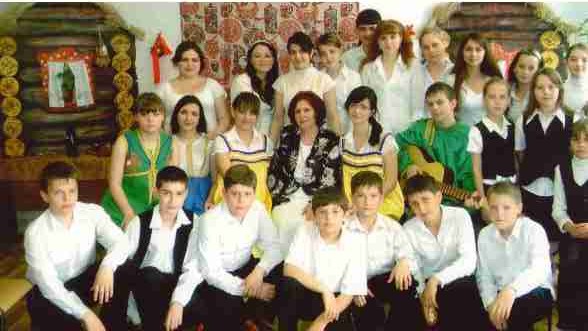 Нравственное воспитание учащихся
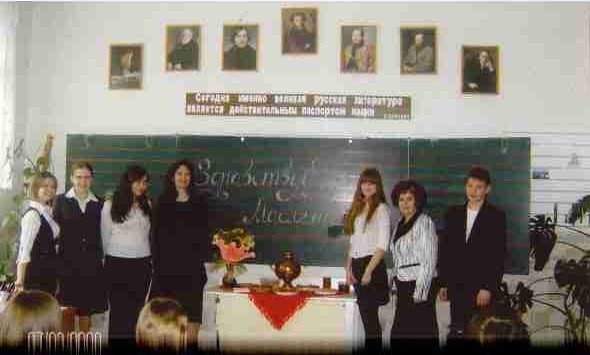 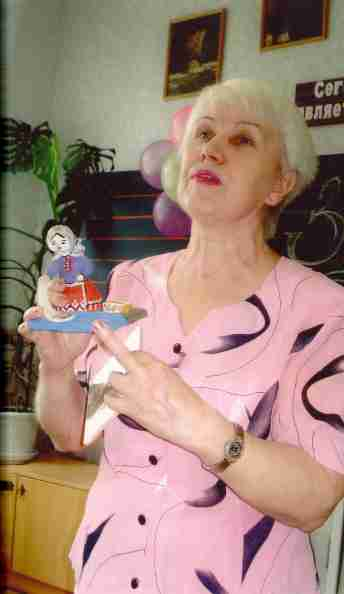 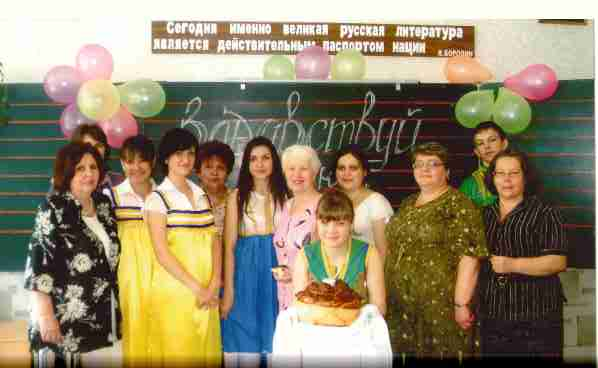 Одарённые дети- будущее России!
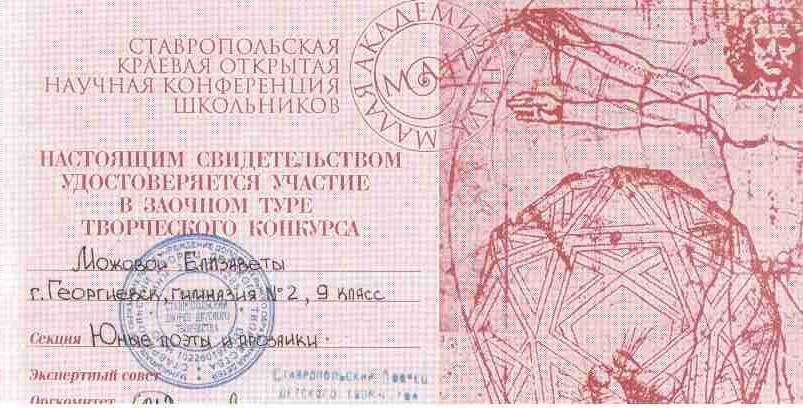 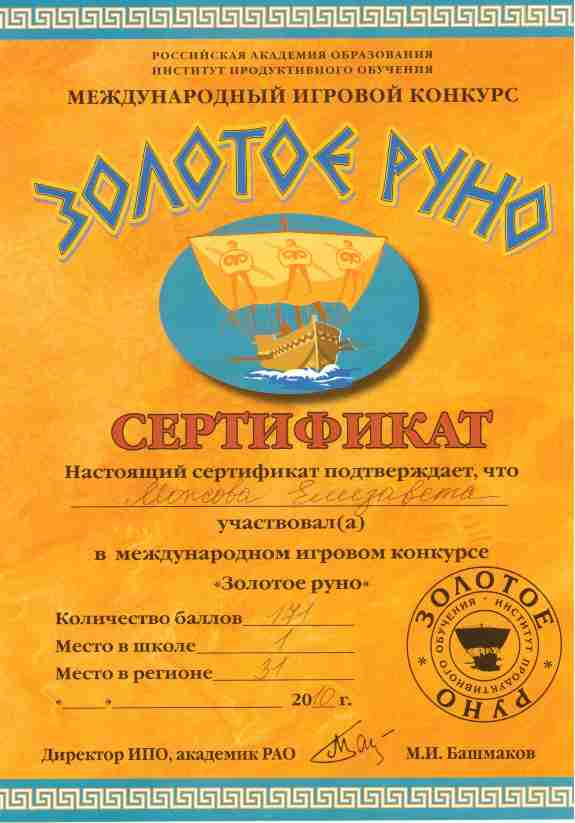 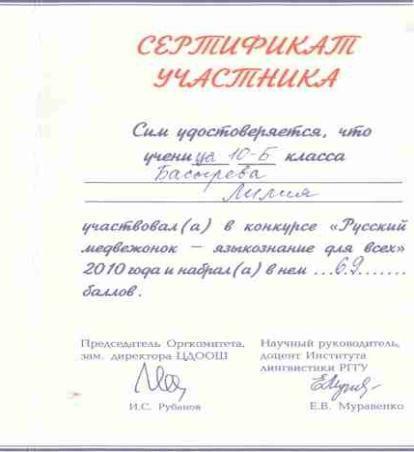 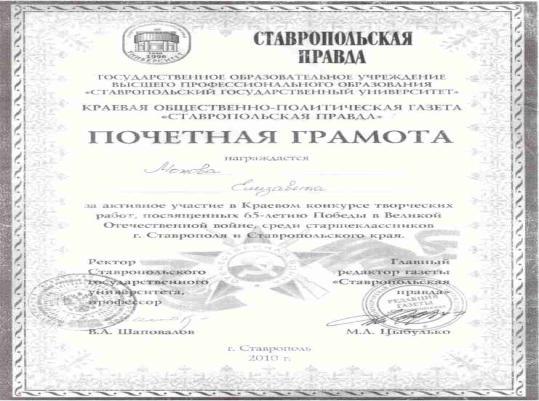 Успехи в организации и совершенствовании учебно-воспитательного процесса
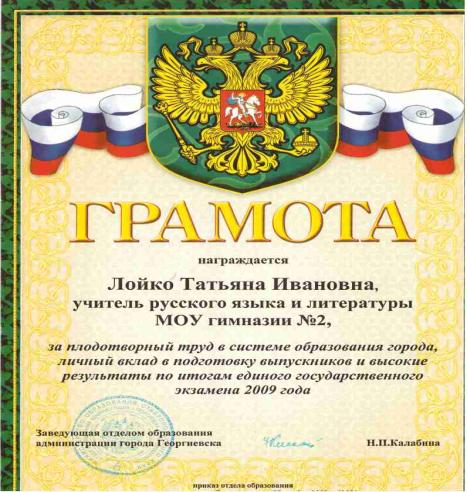 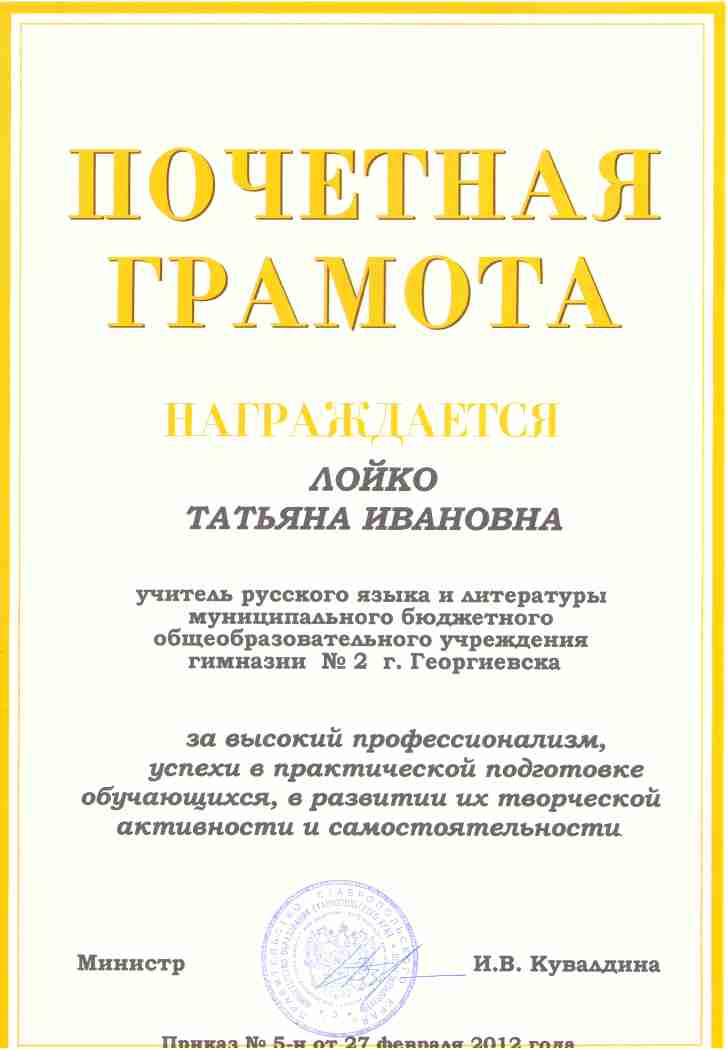 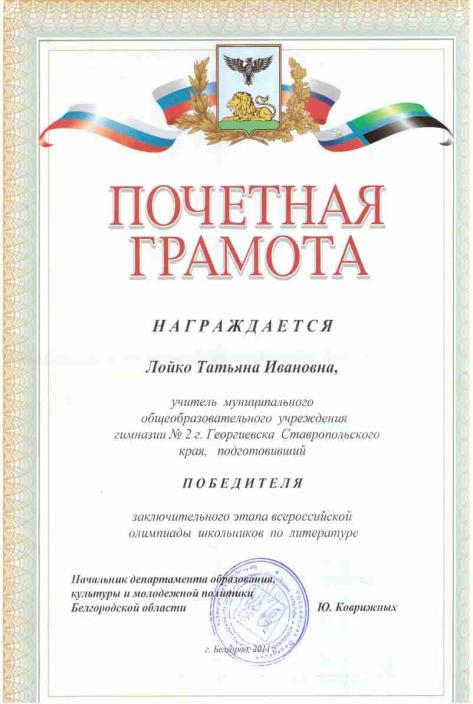 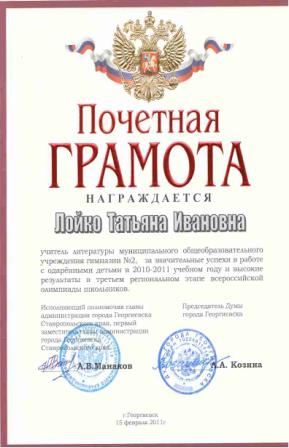